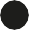 STAP IN DE VIRTUELE WERELD  VAN DE AVATARS, OM TOEGANG  TE KRIJGEN TOT DEZE WERELD  MOETEN WE EERST EEN AANTAL  PORTALEN DOOR MET ELKAAR.
OPDRACHT#01
CODEREN
BEANTWOORD ALLE VRAGEN  EN ONTVANG JE EIGEN UNIEKE  CODE VAN 7 CIJFERS!
OPDRACHT#01
VRAAG#01
KAN JE EEN MENS KOPIËREN?
JA = 1 / NEE = 0
ELDING	MELDING
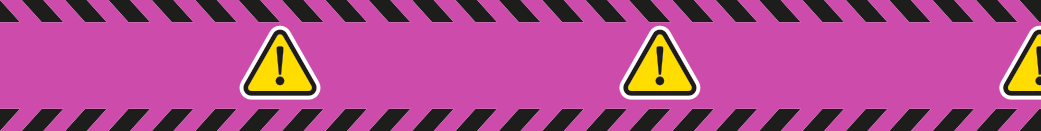 MELDING
Start code berekening,  noteer het eerste cijfer.
OPDRACHT#01
VRAAG#02
IS KOPIËREN EN NAMAKEN HETZELFDE?
JA = 1 / NEE = 0
ELDING	MELDING	MELDING
Code bestaat nu  uit 2 cijfers.
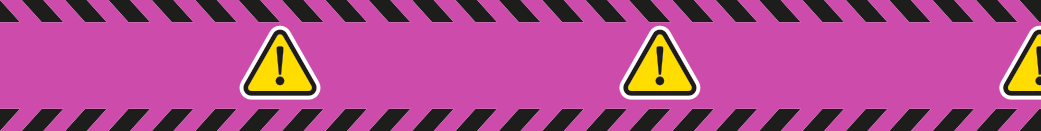 OPDRACHT#01
VRAAG#03
ALS JE JEZELF ZOU NAMAKEN ZOU  JE DAN IETS AANPASSEN?
JA = 1 / NEE = 0
ELDING	MELDING	MELDING
Code bestaat nu  uit 3 cijfers.
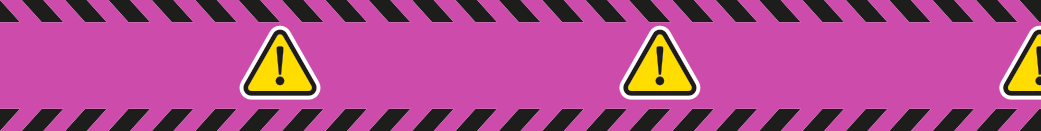 OPDRACHT#01
VRAAG#04
ALS IEMAND JOU KOPIEERT IS ER DAN  VERSCHIL TUSSEN JOU EN JE KOPIE?
JA = 1 / NEE = 0
ELDING	MELDING	MELDING
Code bestaat nu  uit 4 cijfers.
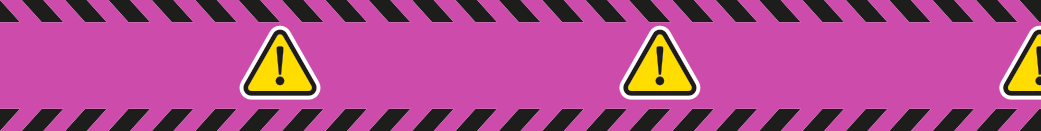 OPDRACHT#01
VRAAG#05
ZOU JE VAN EEN NAGEMAAKTE  VERSIE VAN JE PAPA OF MAMA
KUNNEN HOUDEN?
ELDING	MELDING	MELDING
Code bestaat nu  uit 5 cijfers.
JA = 1 / NEE = 0
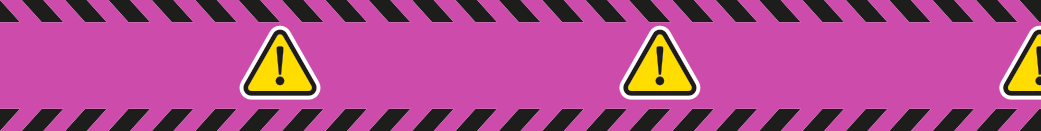 OPDRACHT#01
VRAAG#06
IS IETS WAT NAGEMAAKT IS ÉCHT?
JA = 1 / NEE = 0
ELDING	MELDING
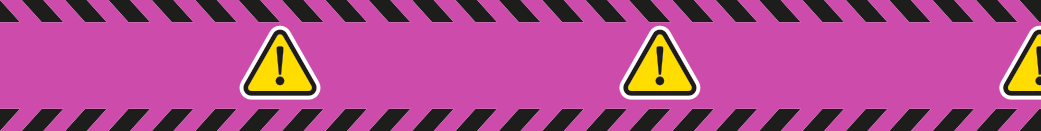 MELDING
Code bestaat nu  uit 6 cijfers.
OPDRACHT#01
VRAAG#07
ALS ER EEN KOPIE VAN JOU ZOU ZIJN,  ZOUDEN JULLIE DAN BEVRIEND ZIJN?
JA = 1 / NEE = 0
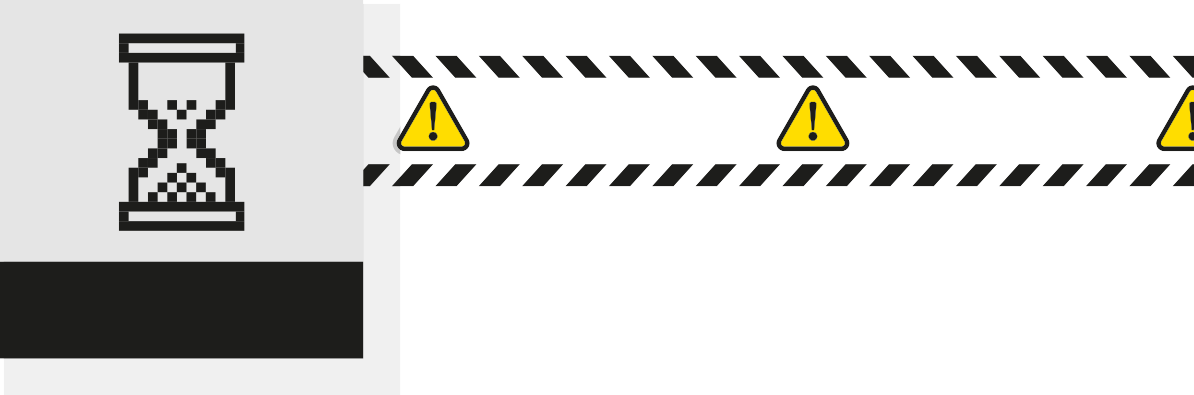 MELDING	MELDING
Noteer cijfer 7  van de code.
ELDING
CODE BEREKENEN
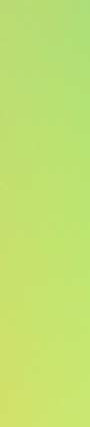 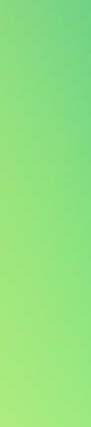 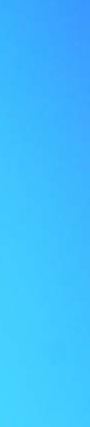 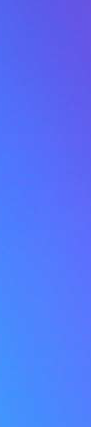 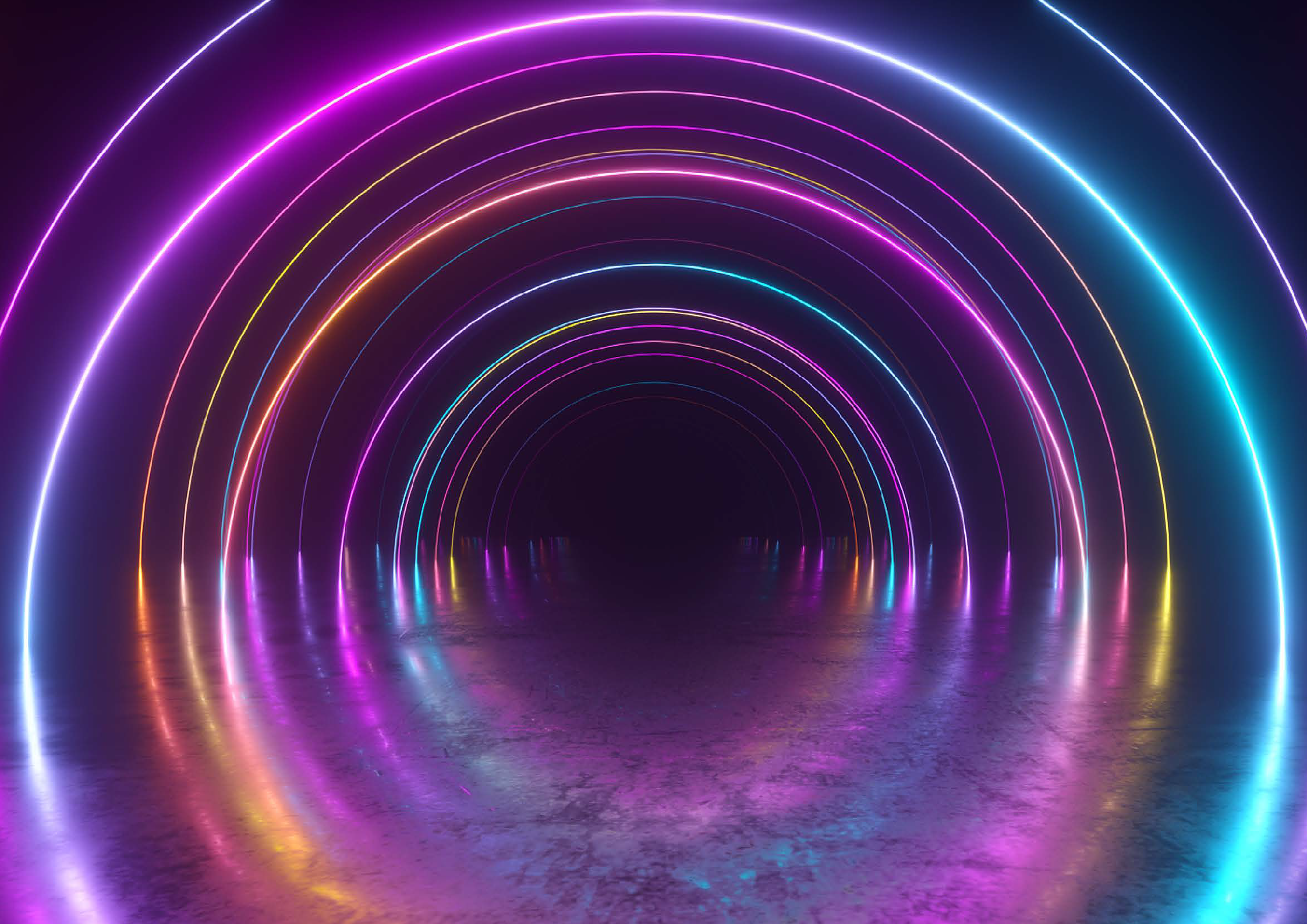 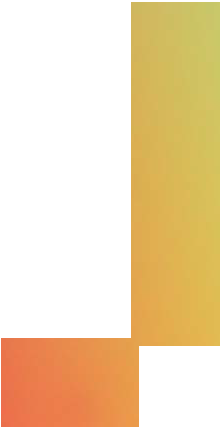 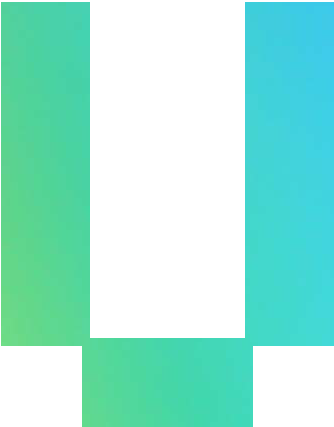 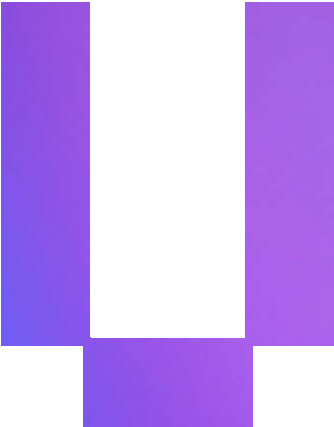 TOEGANG PORTAAL 1
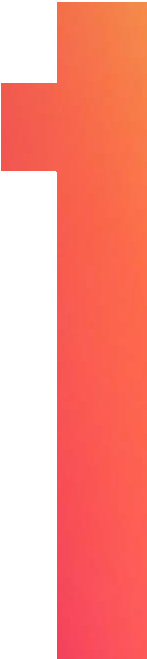 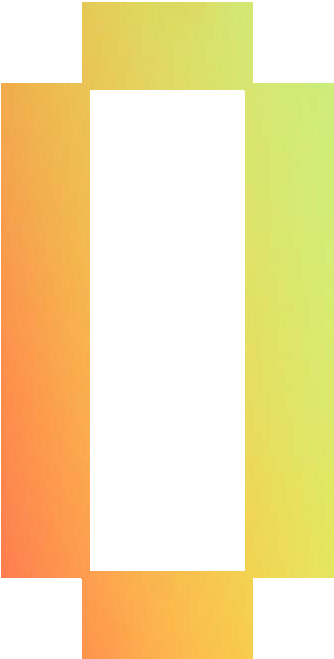 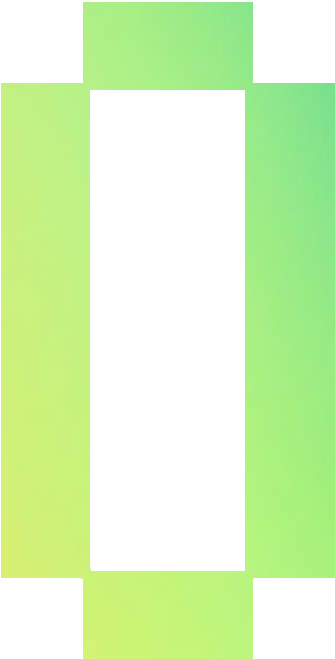 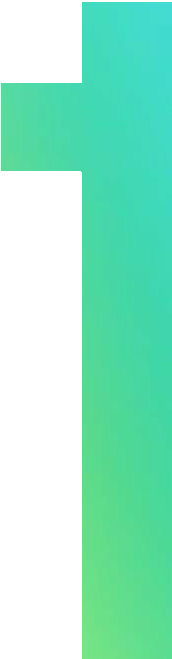 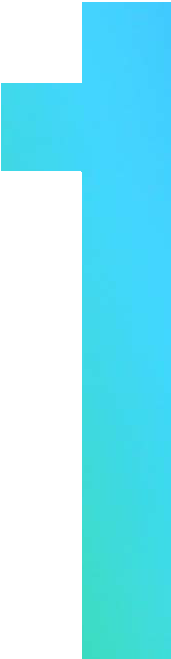 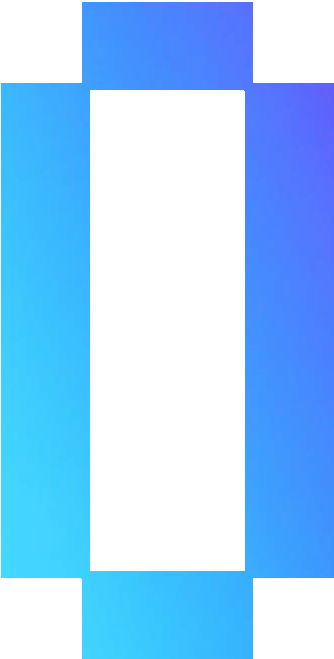 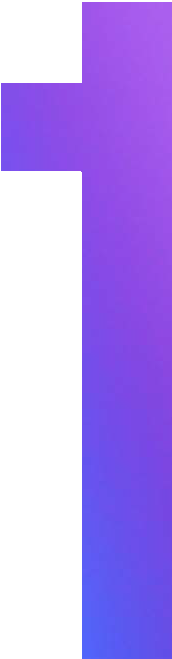 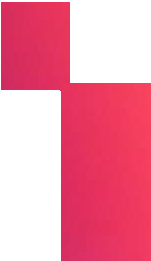 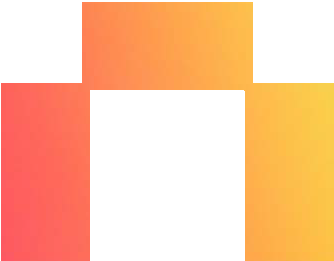 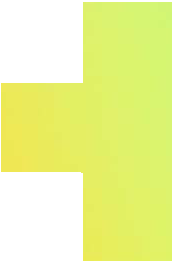 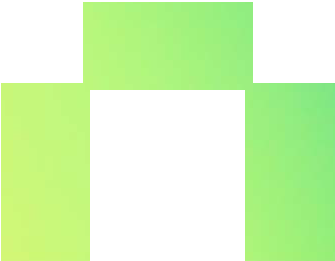 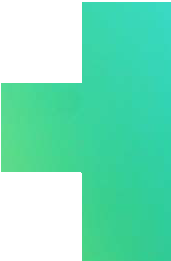 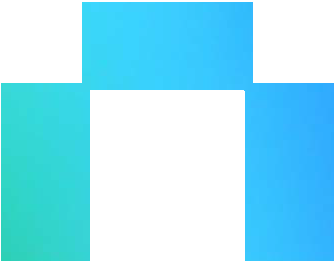 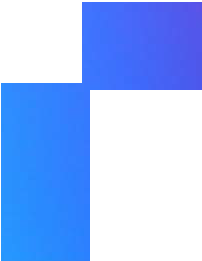 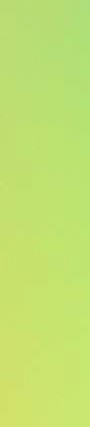 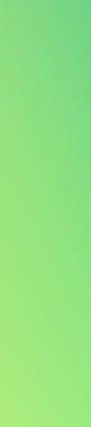 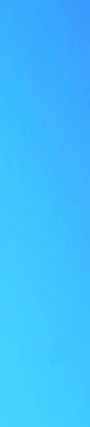 ERROR
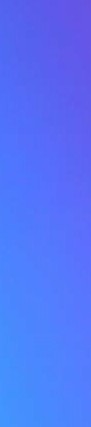 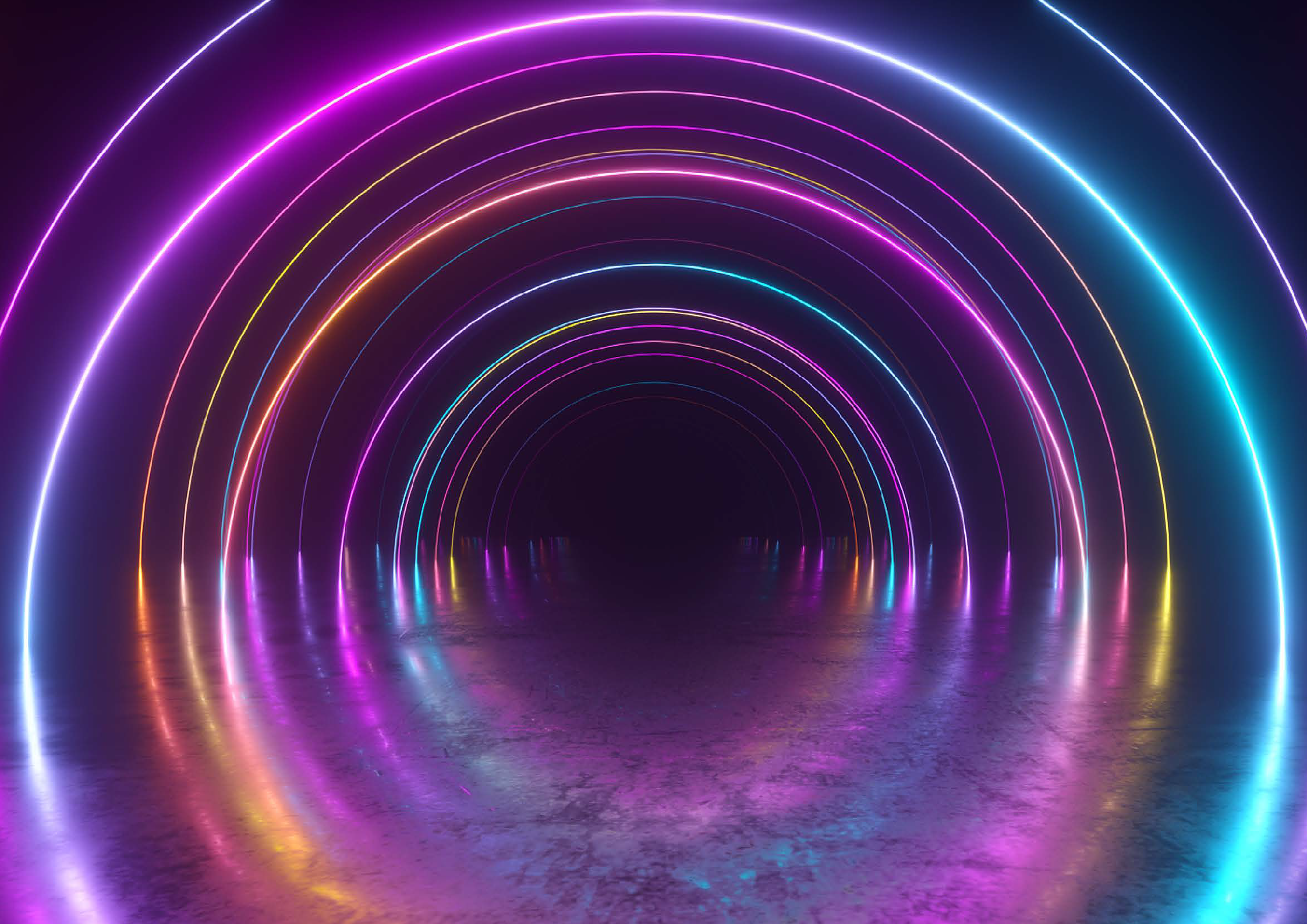 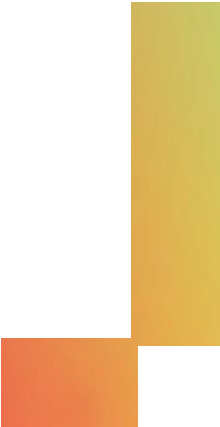 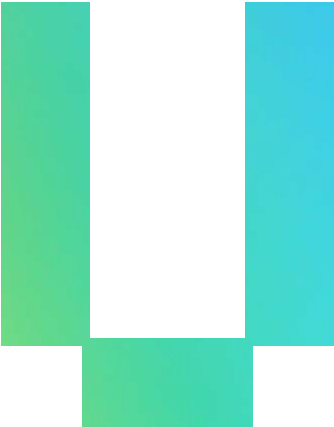 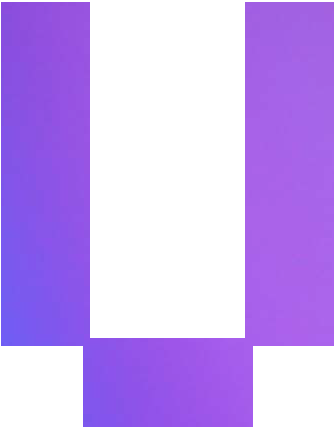 ERROR
ROR	ERROR
TOEGANG PORTAAL 1
ER
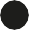 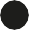 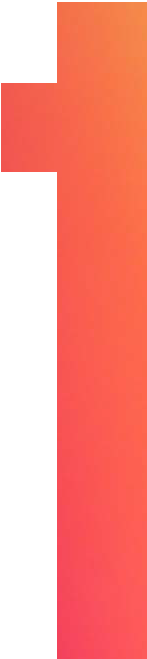 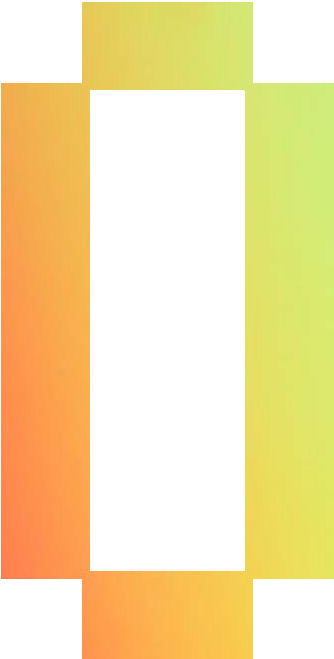 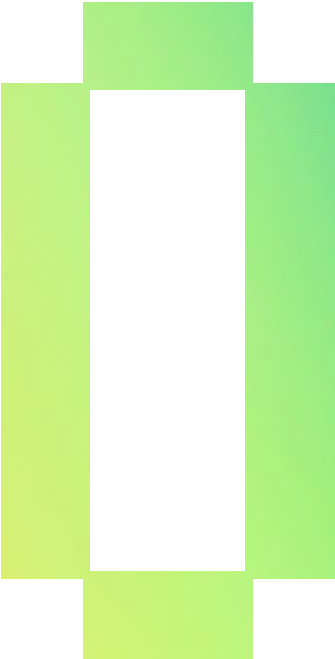 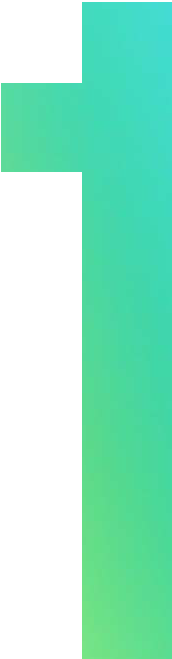 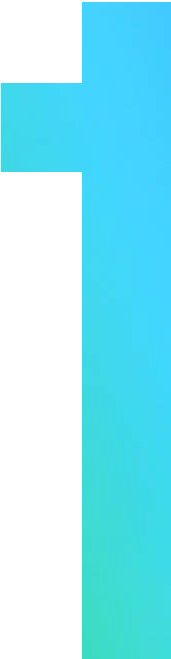 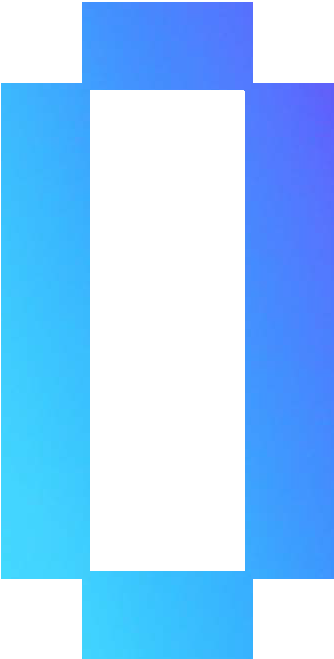 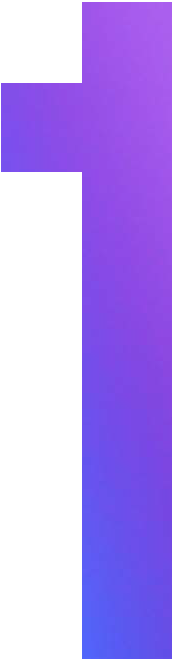 VOORDAT JE DE DIGITALE WERELD IN KAN  MOET JE EEN CAPTCHA TEST DOEN.
ERR
VOLTOOI OPDRACHT 2 OM TE
BEWIJZEN DAT U GEEN ROBOT BENT
ERROR
ERROR
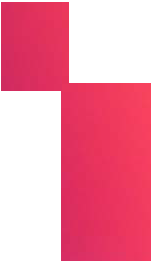 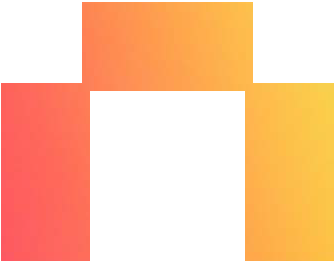 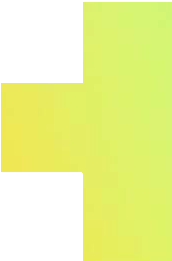 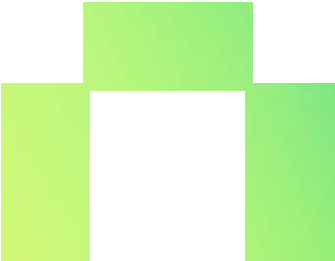 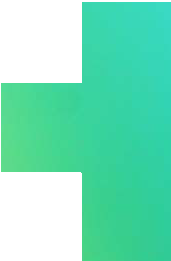 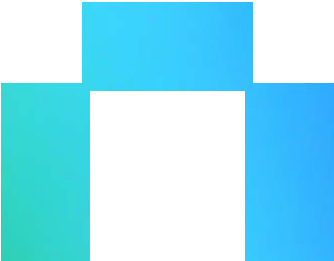 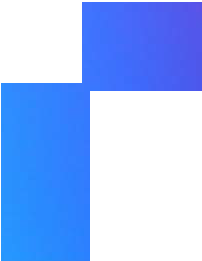 ERROR
OPDRACHT#02
CAPTCHA
MAAK (SAMEN IN DUO’S) EEN RANGORDE;  ALS IEMAND JE NA ZOU MOETEN MAKEN,
WAT VIND JE DAN HET BELANGRIJKSTE DAT ZO  GOED MOGELIJK NAGEMAAKT MOET WORDEN?  JE LICHAAM / JE STEM / JE GEZICHT
ELDING	MELDING	MELDING
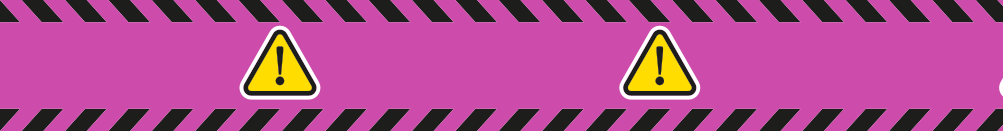 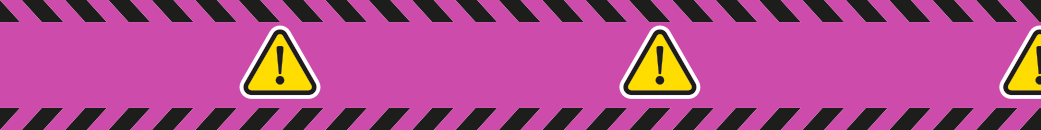 ELDING
MELDING	MELDING
Eerlijke antwoorden gedetecteerd.
Valse antwoorden gedetecteerd  opnieuw kalibreren.
CAPTCHA TEST CONTROLE VOLTOOID  KLIK OP ‘OK’
OK
IDENTIFICATIE PROCESSOR IN WERKING,  ALLE MENSEN IN DIT LOKAAL ZIJN VAN  VLEES EN BLOED, ER ZIJN GEEN ROBOTS  GECONSTATEERD.
TOEGANG DIGITALE WERELD
SUCCESVOL
ERR
OR
ERROR
ROR	ERROR
TOEGANGTOEGANGDIGITPORTALEAALWERELD1
ER
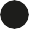 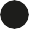 EEN MENS VAN VLEES EN BLOED KAN  NIET DE DIGITALE WERELD IN
EEN AVATAR WEL.
S
UCCESVOL
ERROR
ERROR
ERROR
ERROR
OPDRACHT#03
AVATAR
MAAK EEN PROFIEL OVER EEN AVATAR
ELDING	MELDING	MELDING
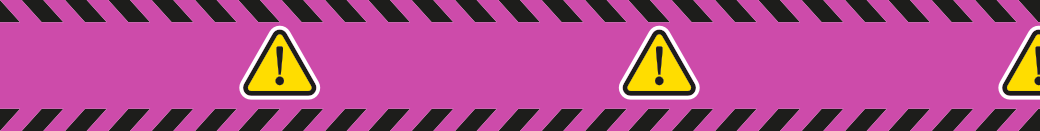 Zie bijlage 2
COMPUTER VERWERKT ANTWOORDEN
ELDING	MELDING	MELDING
SPAM mail; vAlsE  AntWoOrdEN worden
VeRwiJdERd
PROFIEL  VOLTOOID!
DEEL JOUW AVATAR  MET DE KLAS
ERROR
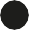 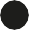 COMPUTER LUISTERT MEE EN IS GEVOELIG  VOOR VALSE AVATARS
AUDIO-VISUELE INPUT CORRECT EN
COMPLEET. KLIK OP ‘OK’.
OK
BEREKENEN
AVATAR MUSEUM  IN PROCES
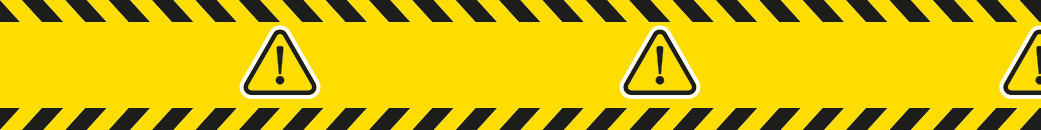 ELDING	MELDING	MELDING
Alle profielen compleet
AVATAR MUSEUM  COMPLEET
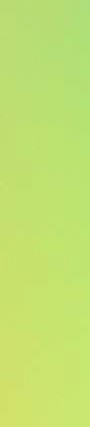 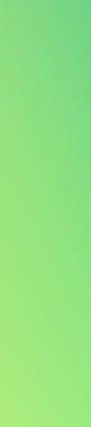 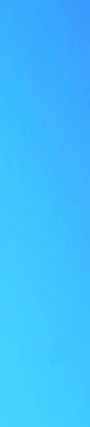 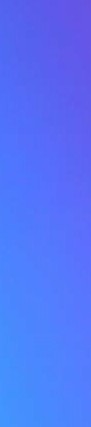 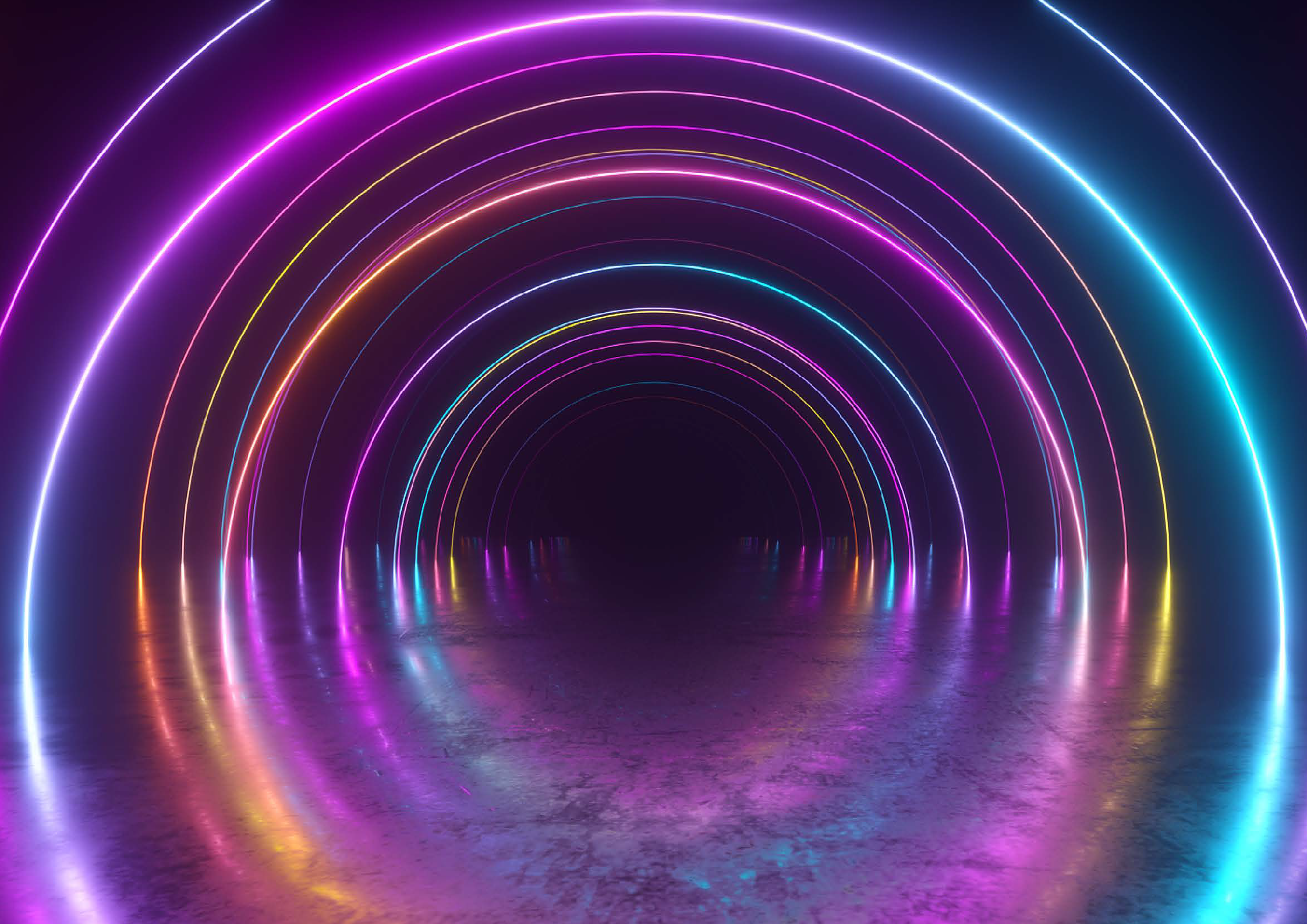 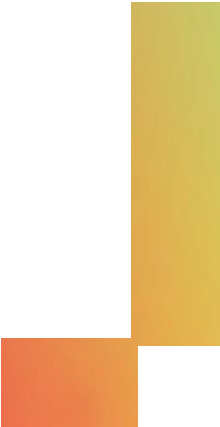 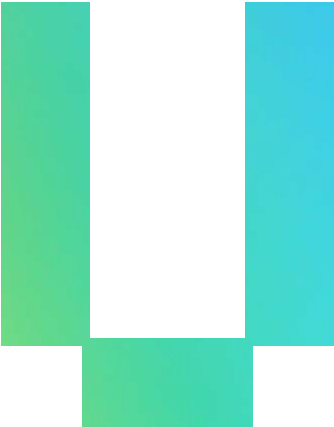 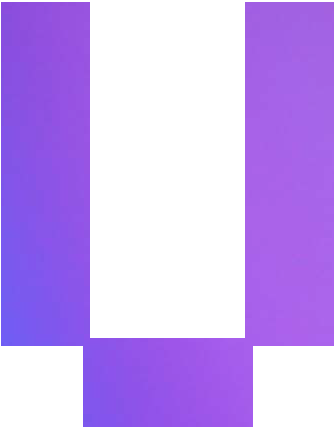 OPDRACHTEN
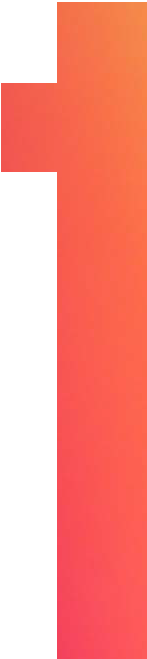 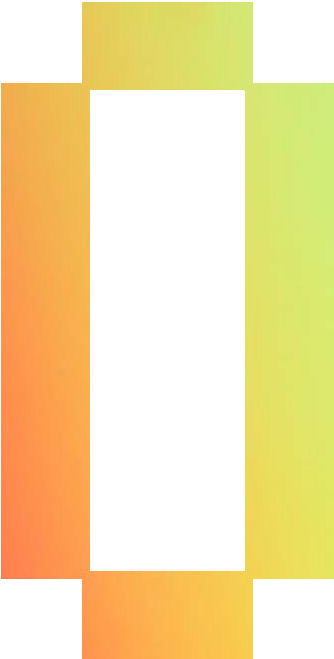 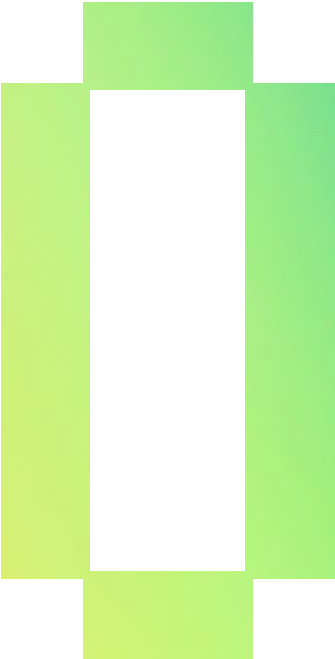 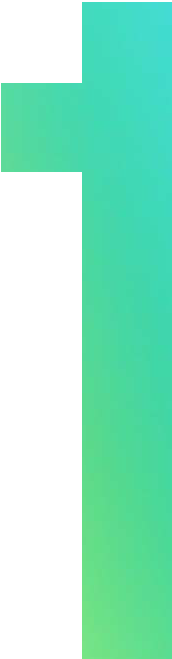 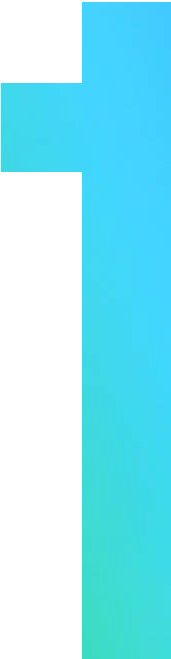 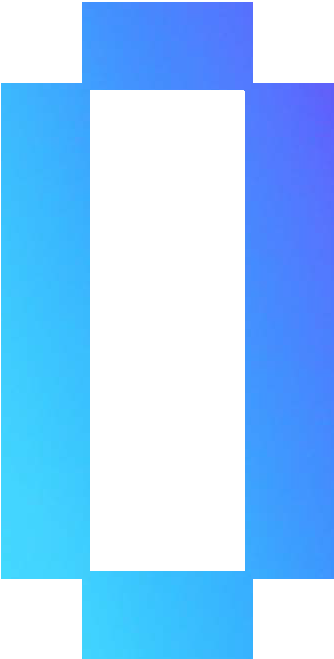 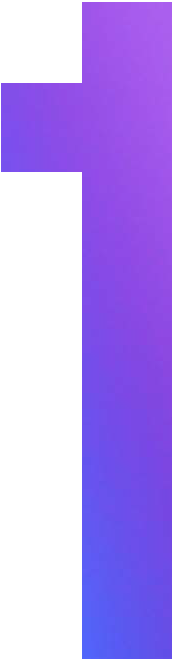 VOLTOOID
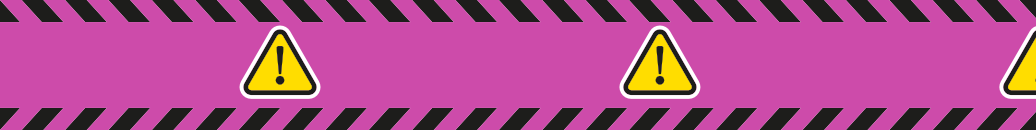 MELDING
ELDING	MELDING
DATE * UPDATE * UPD
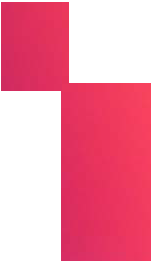 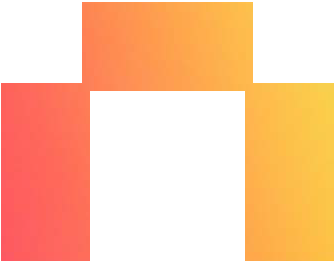 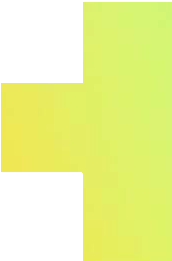 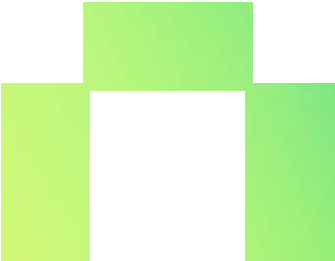 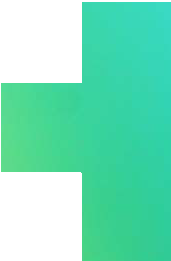 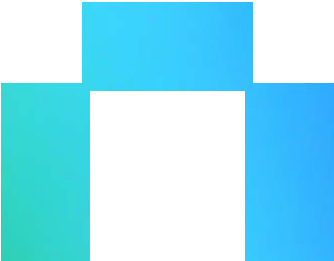 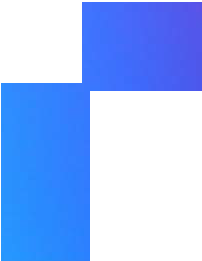 NG	MELDING	MELD
BÈTAVERSIE
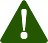 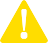 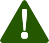 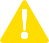 COMPUTER BEZIG MET UPLOADEN  VAN AVATARS
OR	ERROR	ERROR
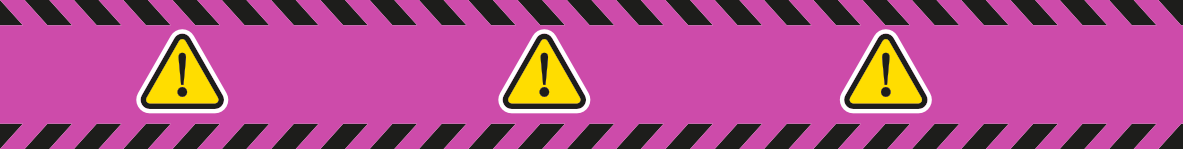 ERROR
UPLOADEN MISLUKT
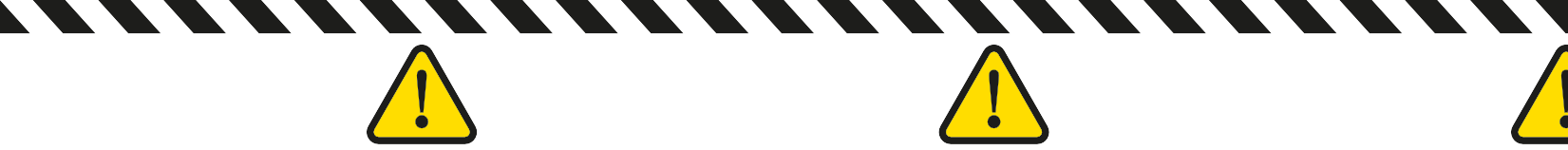 ELDING	MELDING	MELDING
DAGELIJKSE UPDATE VEREIST,  VOLG INSTRUCTIES LEERKRACHT